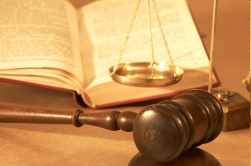 Человек и закон
Правоохранительные органы
Кто стоит на страже закона
"Законы хороши: но 
их надобно ещё хорошо исполнять, 
чтобы люди были счастливы"
Н.М.Карамзин
На страже закона
Суд осуществляет правосудие
Милиция
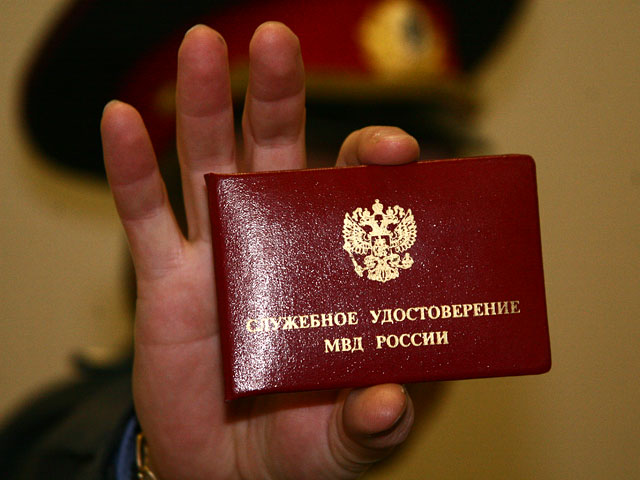 Правоохранительные органы
 Российской Федерации
Прокуратура
Таможня
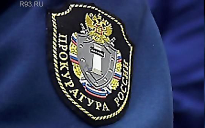 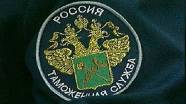 Федеральная служба 
безопасности
Суды
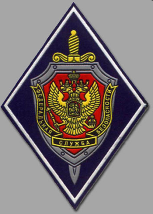 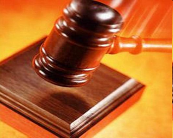 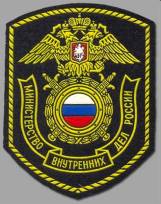 Органы внутренних дел 
(полиция)
Их назначение – борьба с правонарушениями, защита правопорядка, пресечение противоправной деятельности
Прокуратура
Надзирает за соблюдением законов

Представляет интересы государства в судебном процессе
Таможня
Следит за законностью  перемещений товаров через границу.
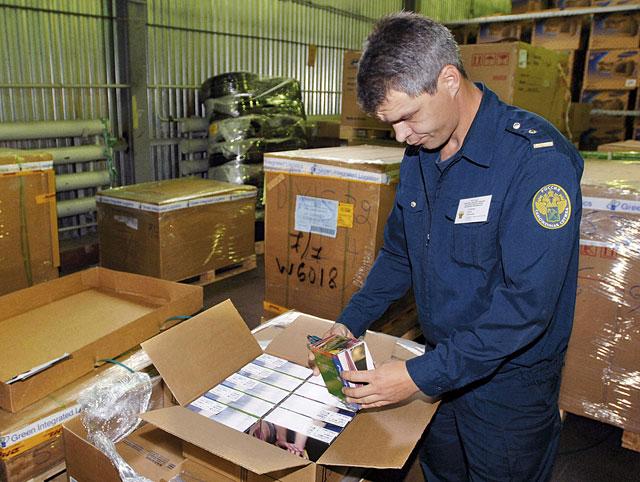 Федеральная служба безопасности (ФСБ)
Борется с терроризмом, шпионажем и другими преступлениями против государства
Суды
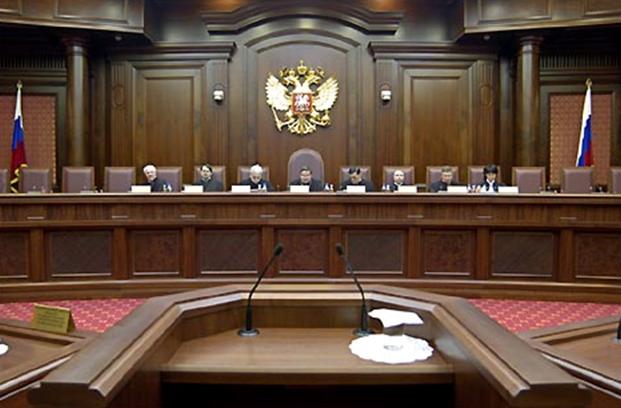 Осуществляют правосудие и обеспечивают законность в обществе.
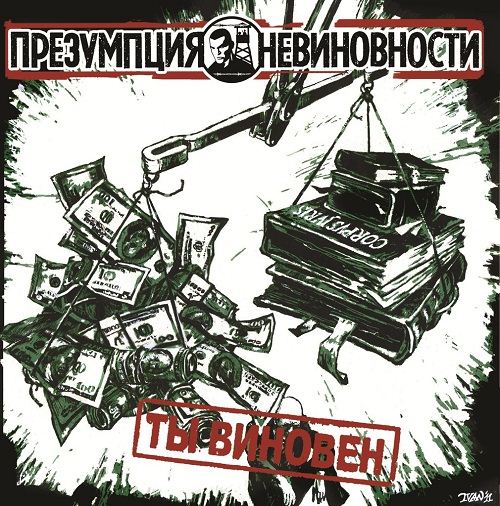 Все государства в разные времена стремились 
по разному решить вопрос 
о справедливой организации правосудия. 
Со временем были выработаны принципы  правосудия. Один из них –  презумпция невиновности.
Презумпция невиновности:
«…обвиняемый считается невиновным до  тех пор, пока              его вина не будет доказана в установленном законом порядке».
Фемида
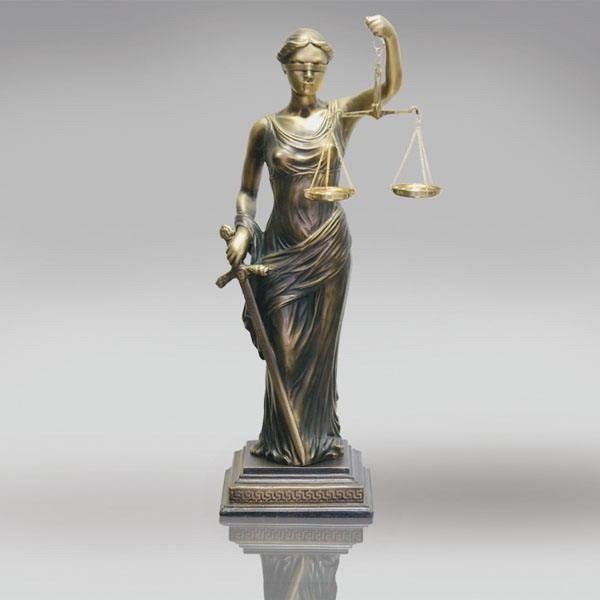 повязка на глазах – символ беспристрастия;

весы – символ меры и справедливости; 

меч – символ возмездия.
Органы внутренних дел (полиция)
Следят за
    общественным порядком
Борются с 
   правонарушениями
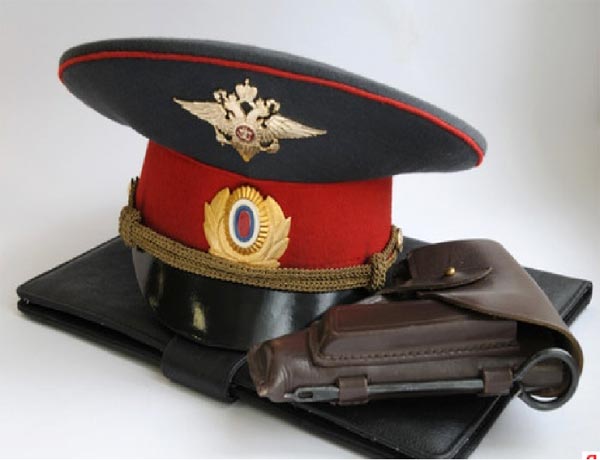 Полиция
Криминальная

Задачи:
- предупреждение, пресечение и раскрытие преступлений;
- розыск лиц, скрывающихся от правоохранительных органов.
Общественной  
        безопасности
               
                Задачи:
- обеспечение личной и общественной безопасности;
- охрана общественного порядка.
-  предупреждение и пресечение правонарушений.
Подразделения криминальной полиции
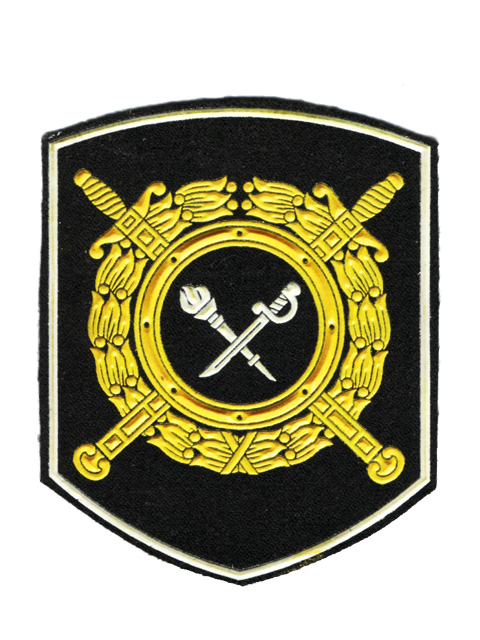 Уголовный розыск.
Подразделение по борьбе с экономическими преступлениями.
Подразделение по борьбе с незаконным оборотом наркотиков.
Криминалистические лаборатории и др.
Задачи криминальной полиции
Подразделения полиции общественной  безопасности
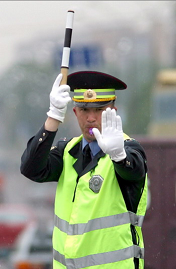 Подразделения патрульно-постовой службы
Дежурные части
ГАИ
Паспортно-визовые службы
Участковые инспектора
Подразделения по делам несовершеннолетних
Основные задачи полиции общественной безопасности
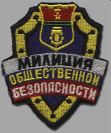 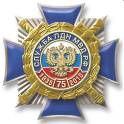 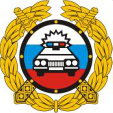 К  органам оказывающим населению юридическую, правовую помощь относят ещё
 нотариат и адвокатуру, но мы с вами чаще употребляем понятия, означающие профессии  людей, работающих  там: 

Чем занимается адвокат? 

-Чем занимается  нотариус?
Следует  обратиться к словарю учебника:
 стр. 239 и стр. 241
Задания № 5 и 6 в разделе «В классе и дома»
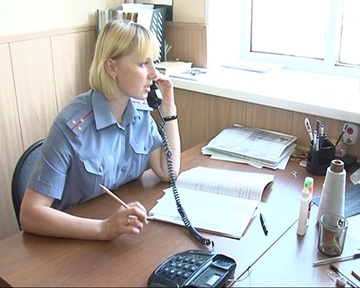 Домашнее задание
Параграф 11, читать, отвечать на вопросы после параграфа
Задание в разделе «В классе и дома» № 1, 4 (письменно в тетради)

Задание в разделе «В классе и дома» № 7 (по желанию)